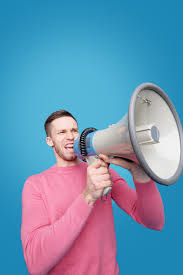 Make your Declaration
“I live in Dependence on God”
Practical ways to Depend on God alone
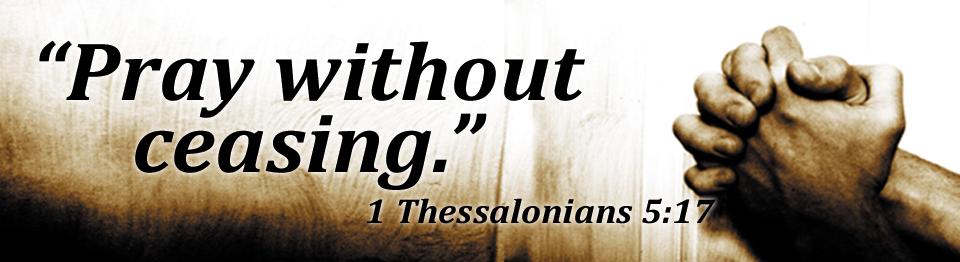 Practical ways to Depend on God alone
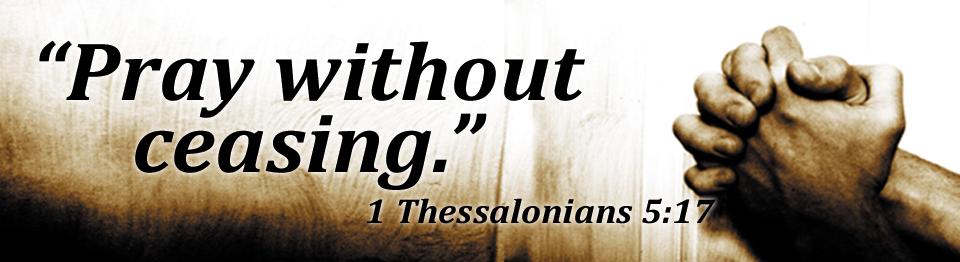 [Speaker Notes: Jam 5:13-16 “13 Is anyone among you suffering? Let him pray. Is anyone cheerful? Let him sing psalms. 14 Is anyone among you sick? Let him call for the elders of the church, and let them pray over him, anointing him with oil in the name of the Lord. 15 And the prayer of faith will save the sick, and the Lord will raise him up. And if he has committed sins, he will be forgiven. 16 [a]Confess your trespasses to one another, and pray for one another, that you may be healed. The effective, [b]fervent prayer of a righteous man avails much. “]
Practical ways to Depend on God alone
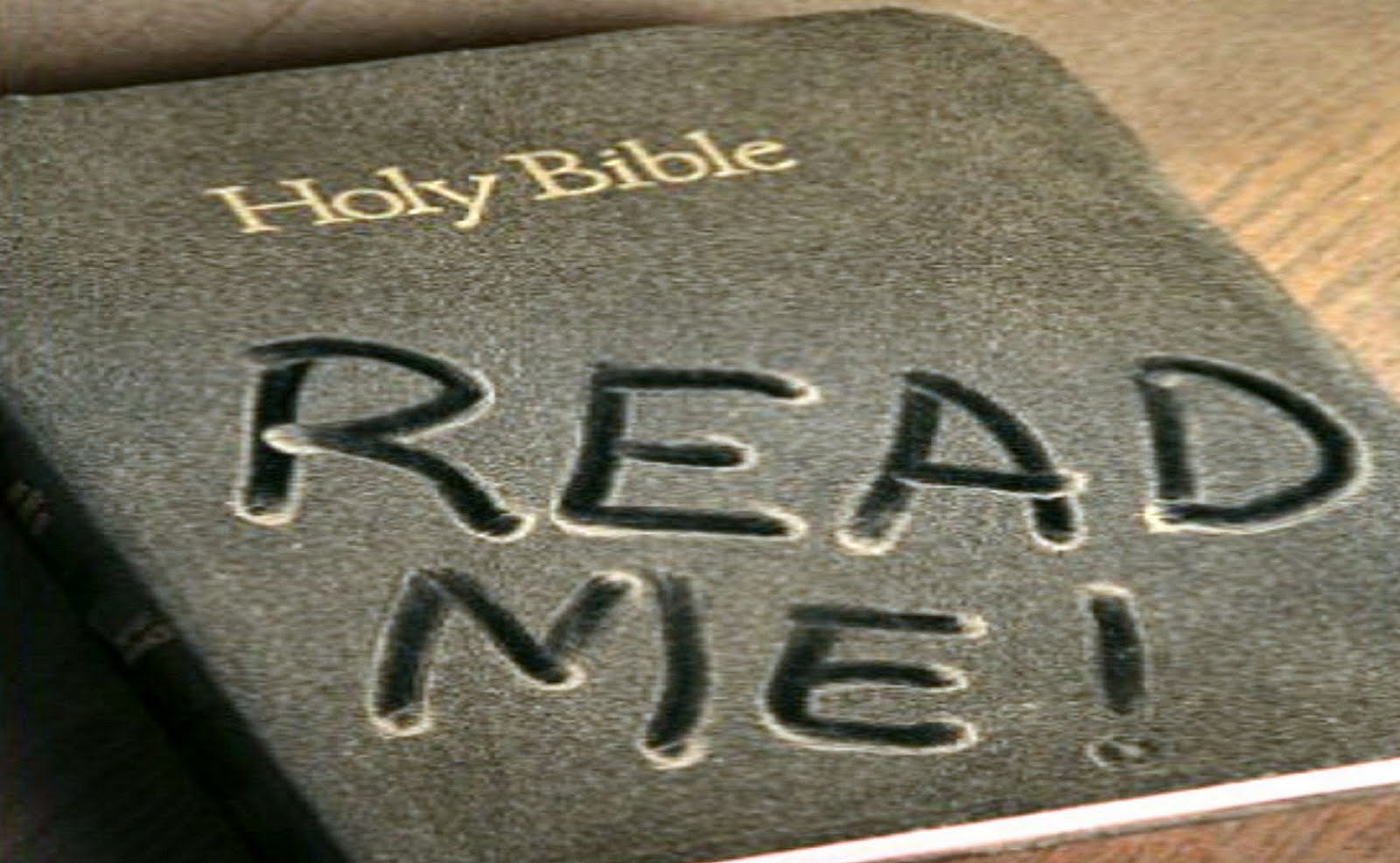 Practical ways to Depend on God alone
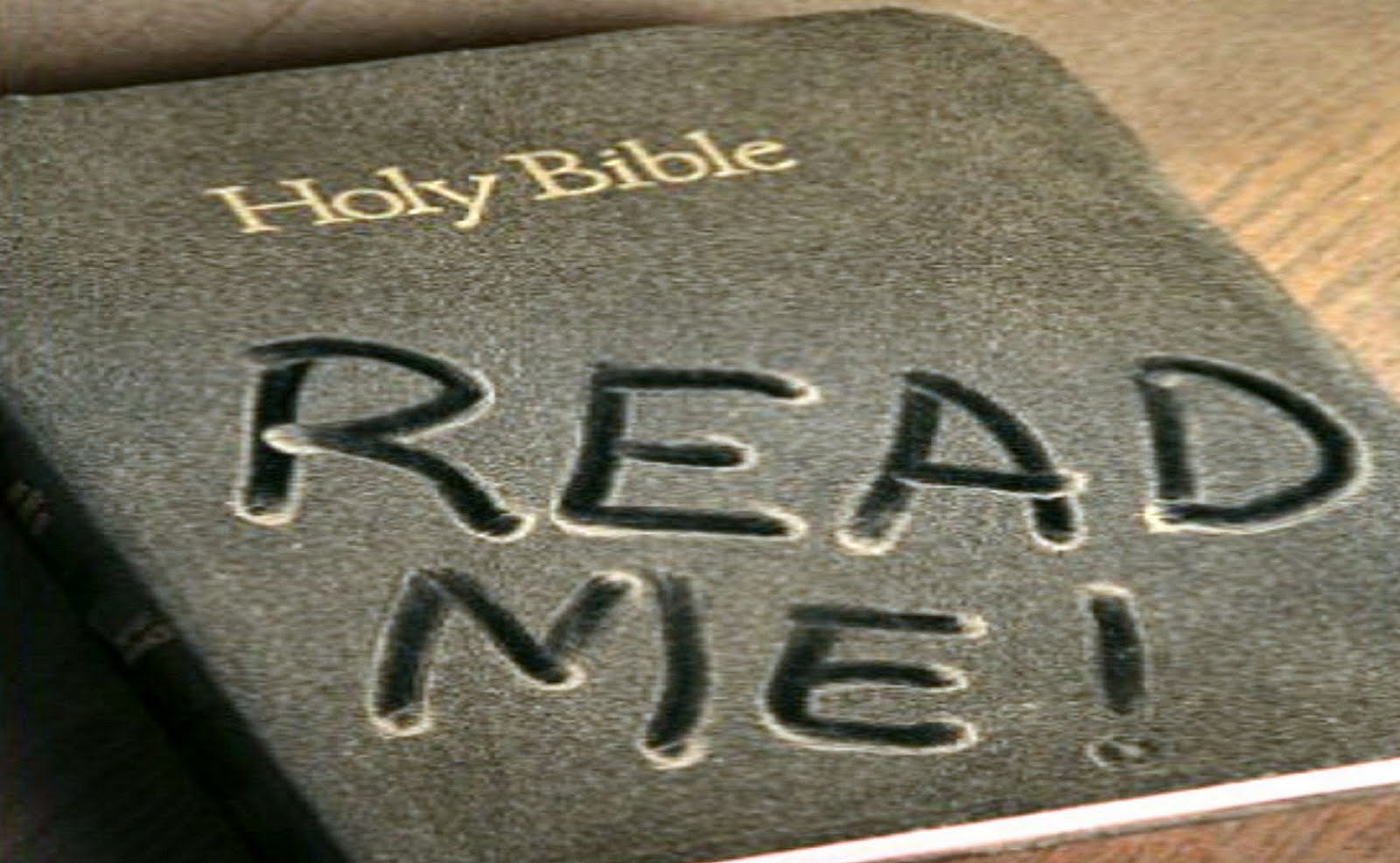 Practical ways to Depend on God alone
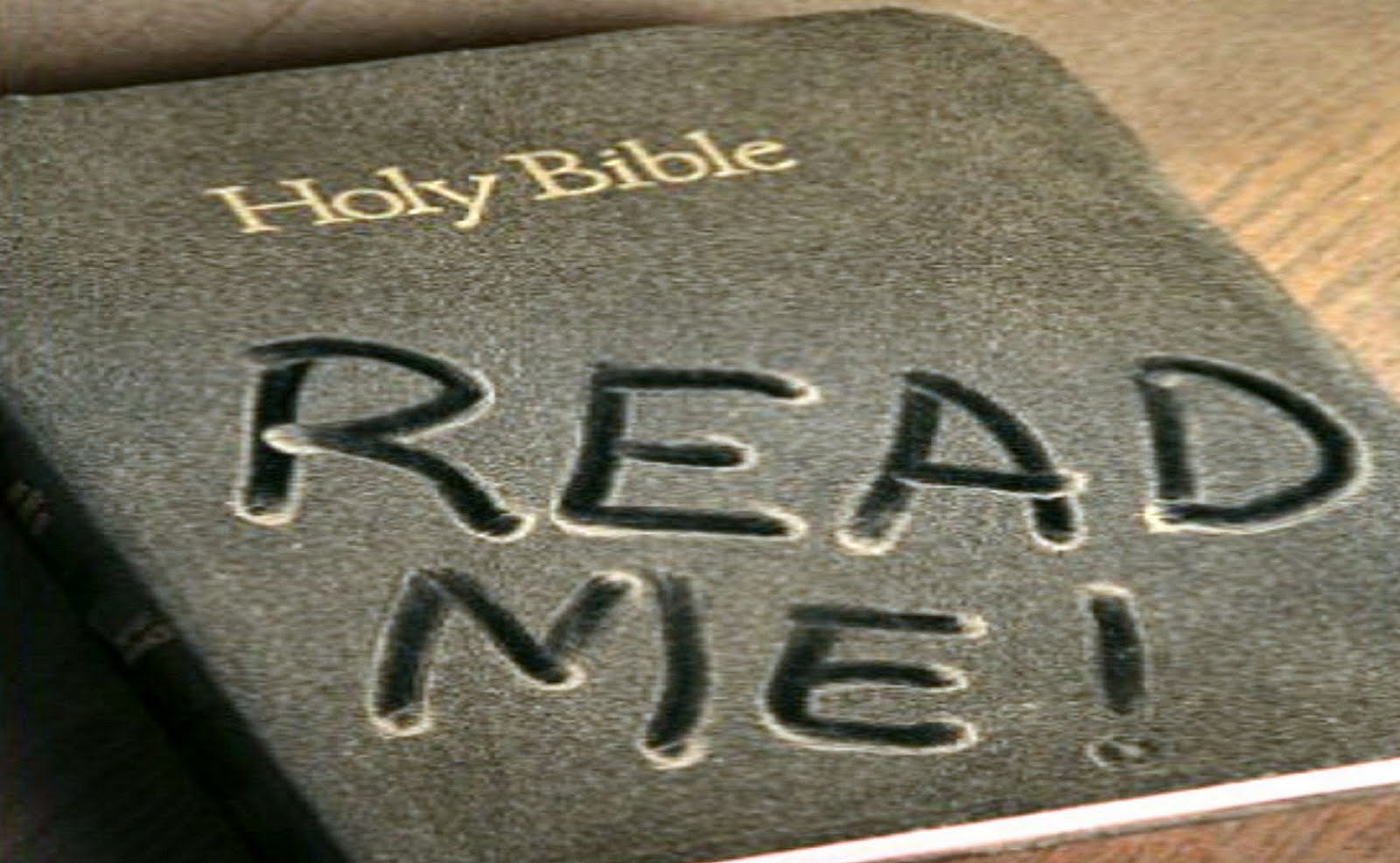 Practical ways to Depend on God alone
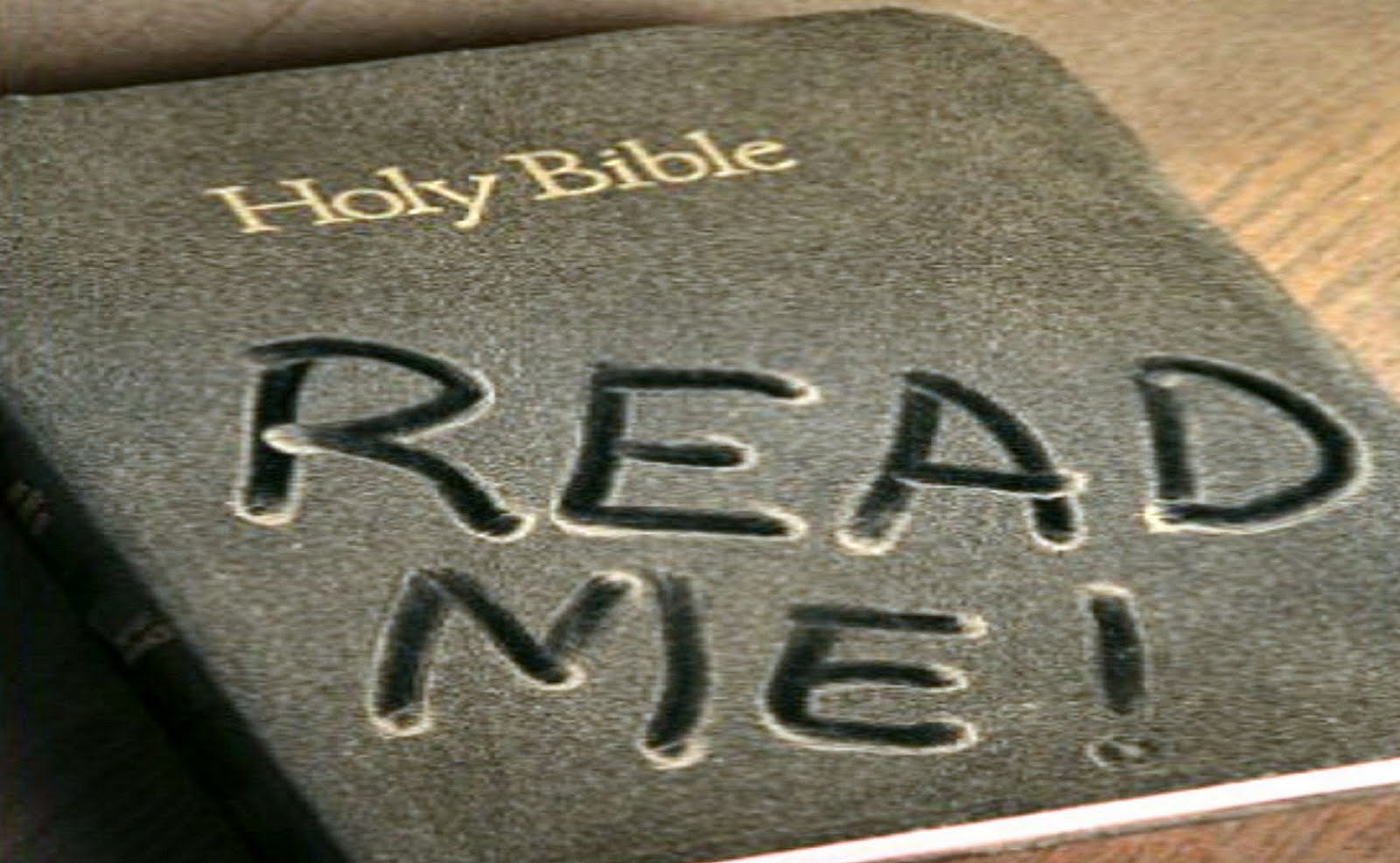 Practical ways to Depend on God alone
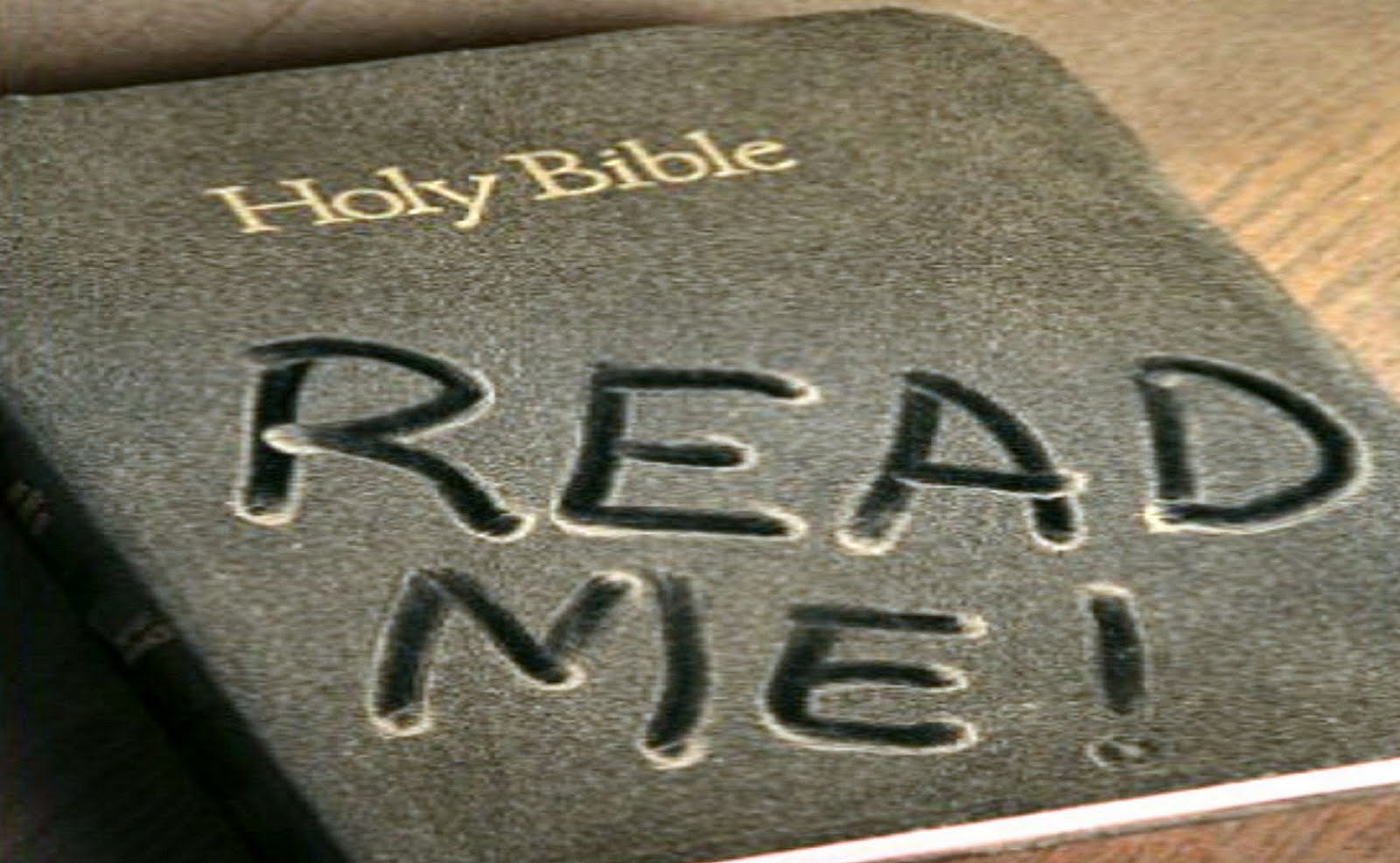 Practical ways to Depend on God alone
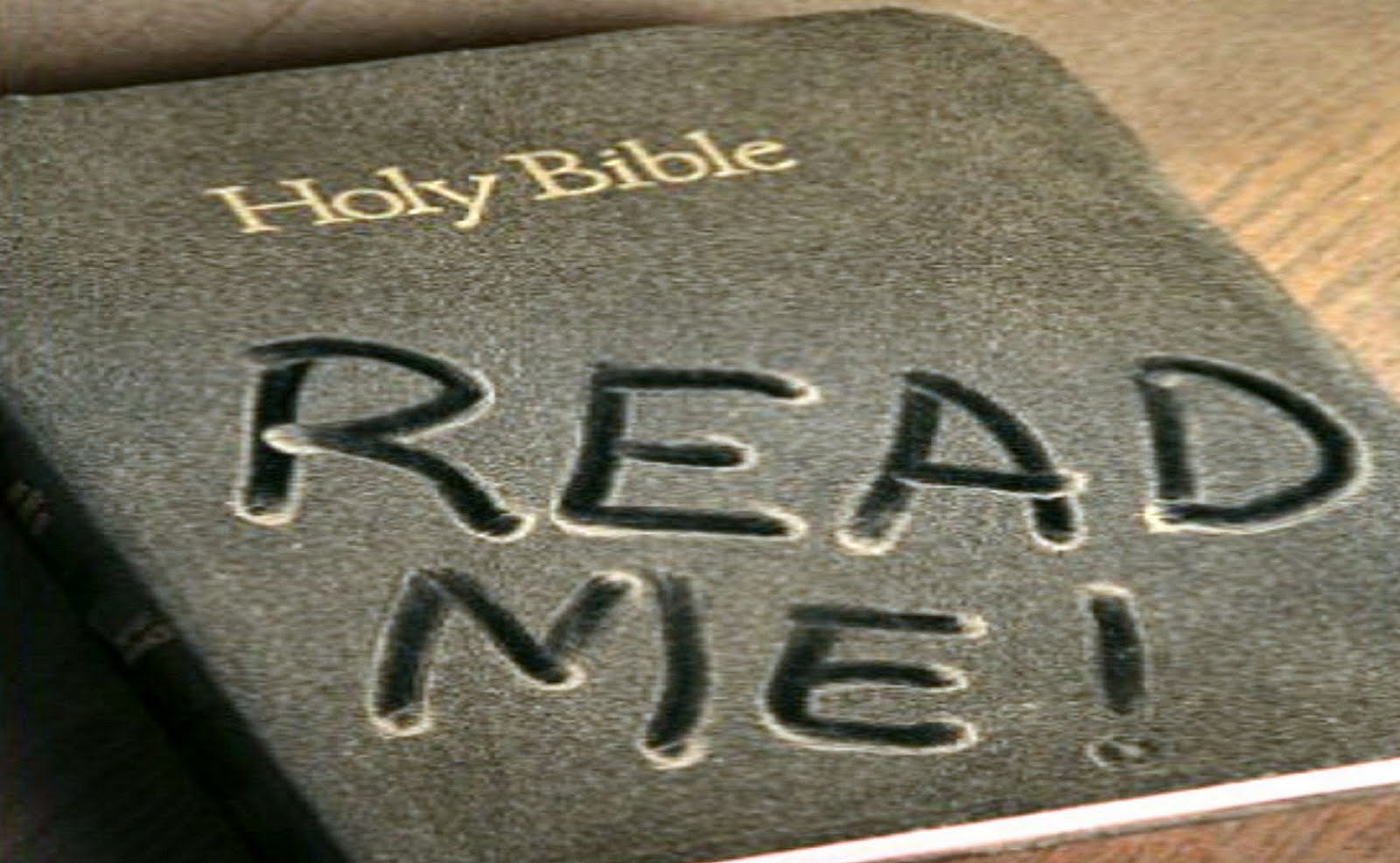 Practical ways to Depend on God alone
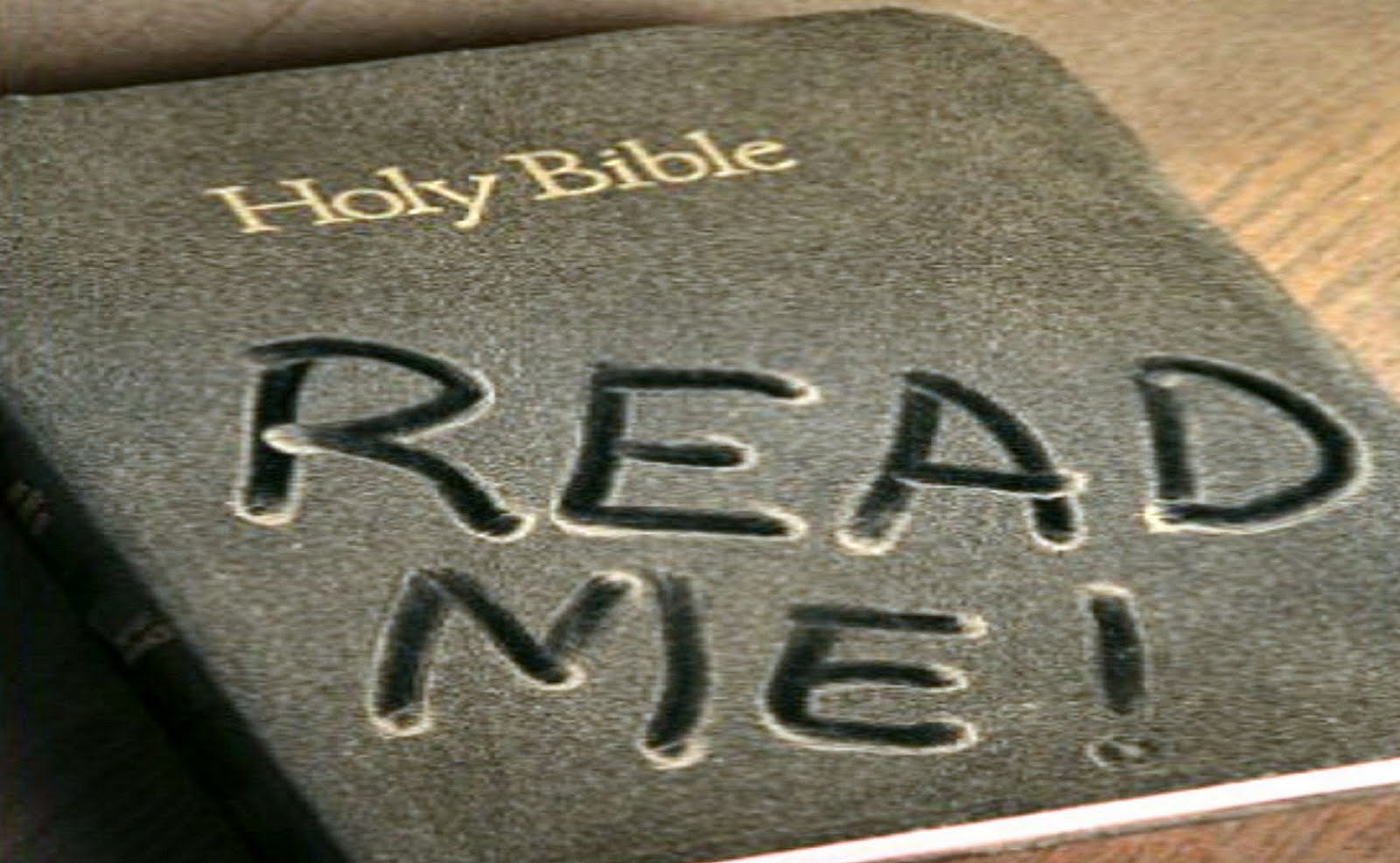 Practical ways to Depend on God alone
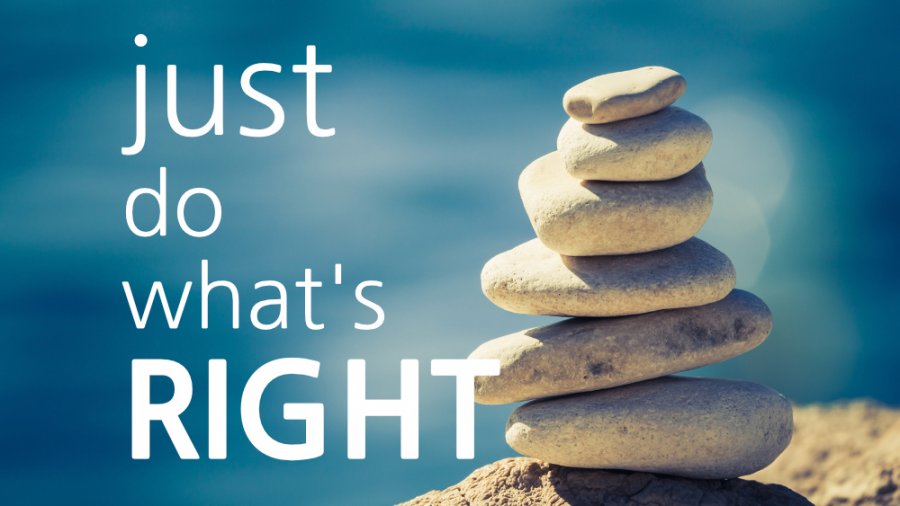 Practical ways to Depend on God alone
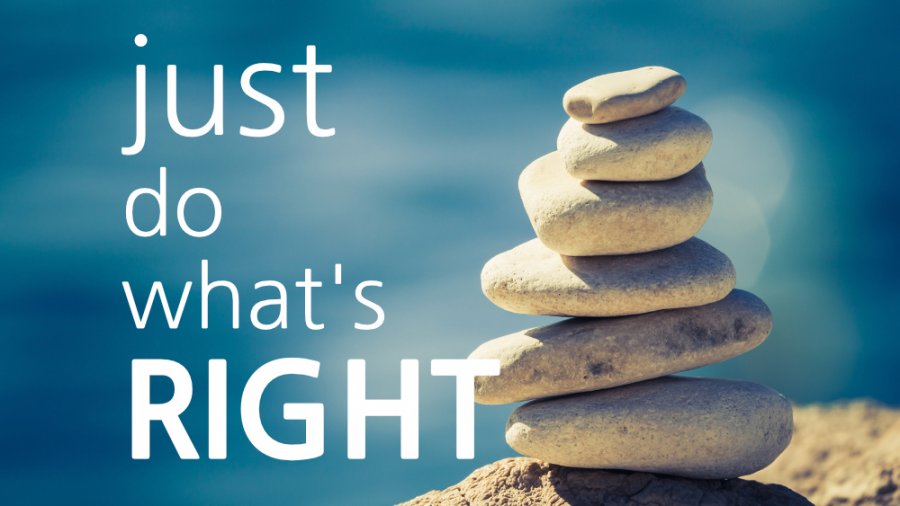 Practical ways to Depend on God alone
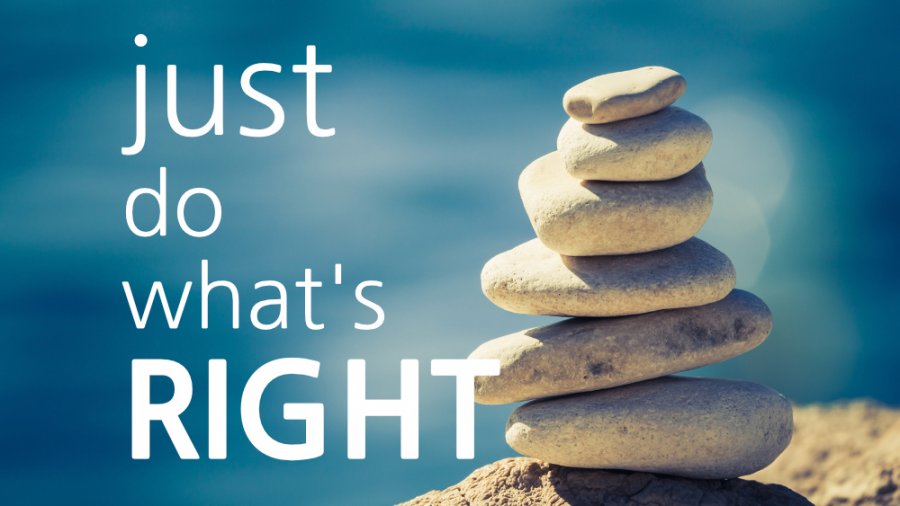 Practical ways to Depend on God alone
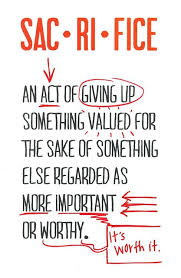 Practical ways to Depend on God alone
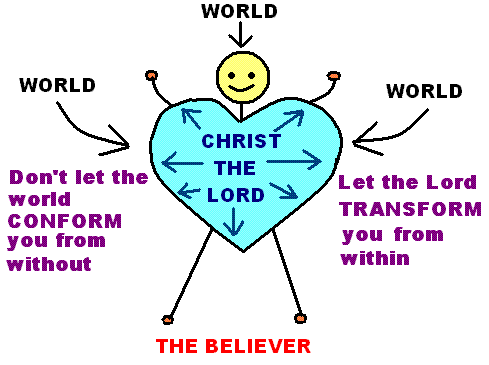 Practical ways to Depend on God alone
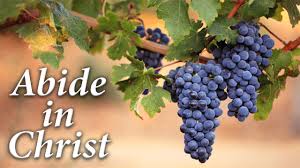 Practical ways to Depend on God alone
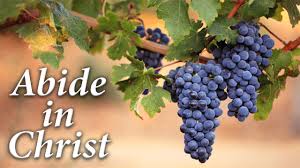 Practical ways to Depend on God alone
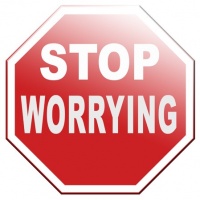 Practical ways to Depend on God alone
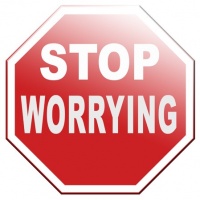 Practical ways to Depend on God alone
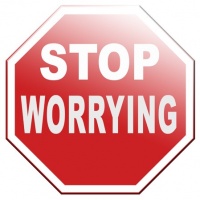 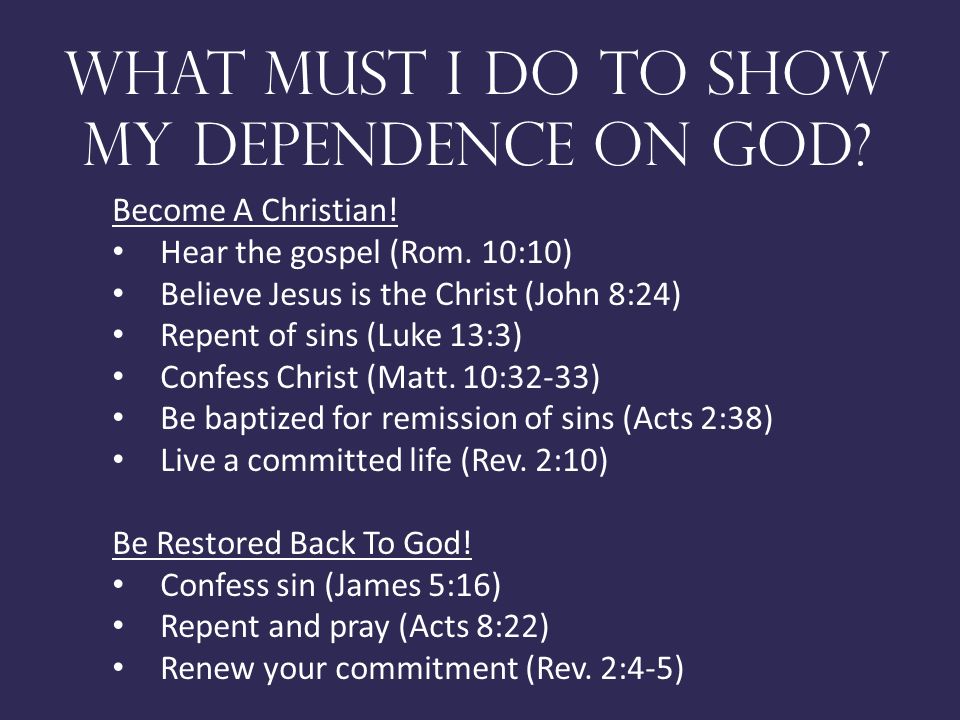